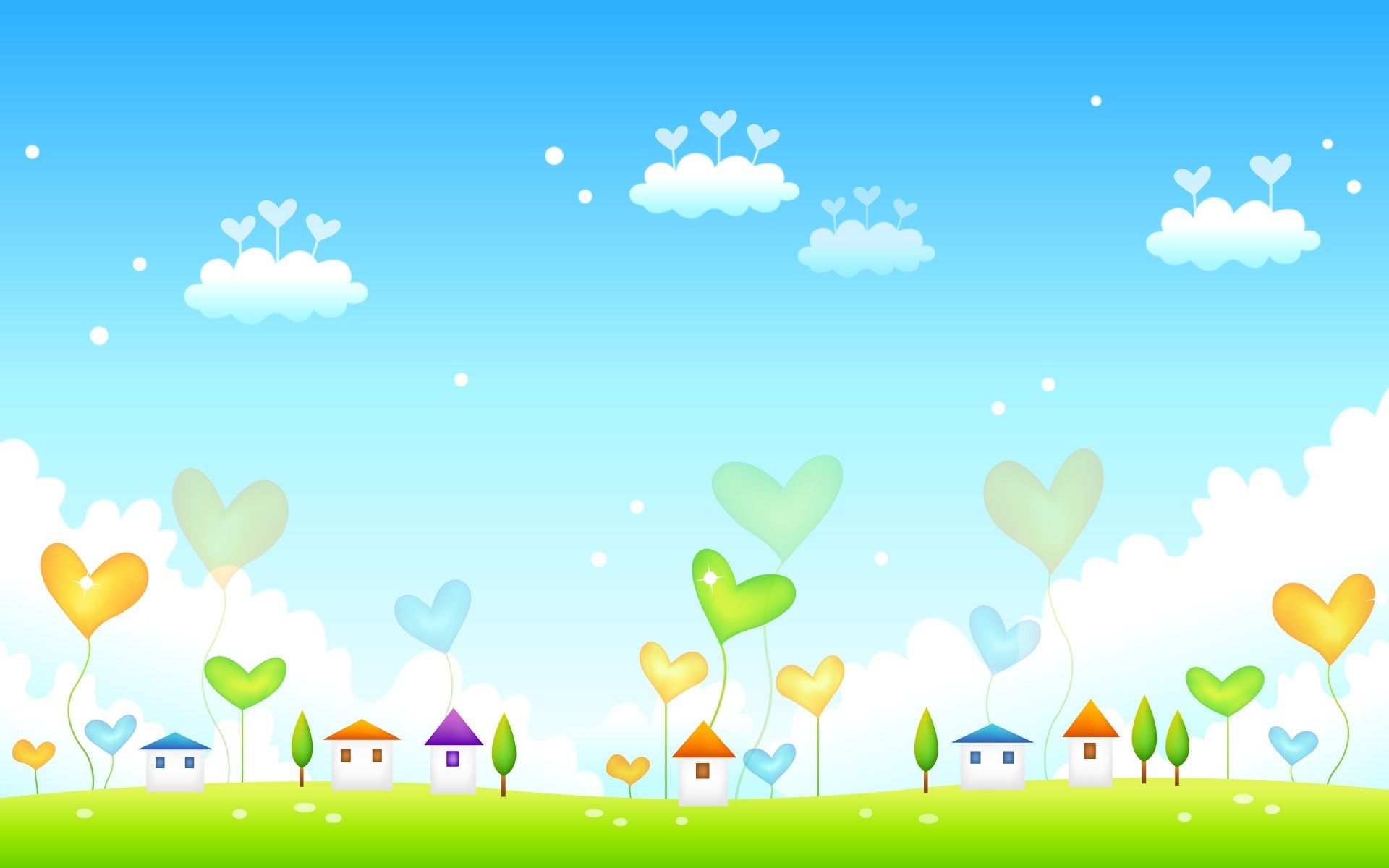 BÀI 2
MỘT NGÀY HOÀI PHÍ
2 TIẾT
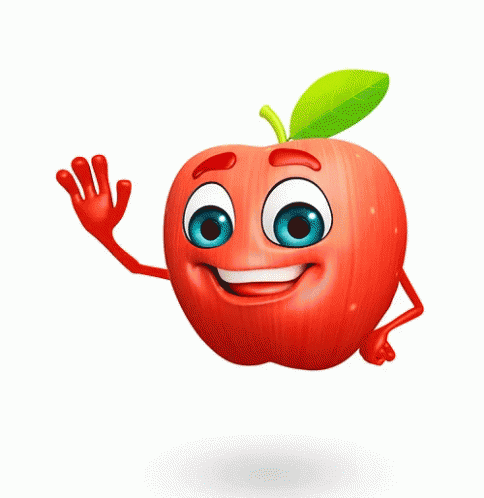 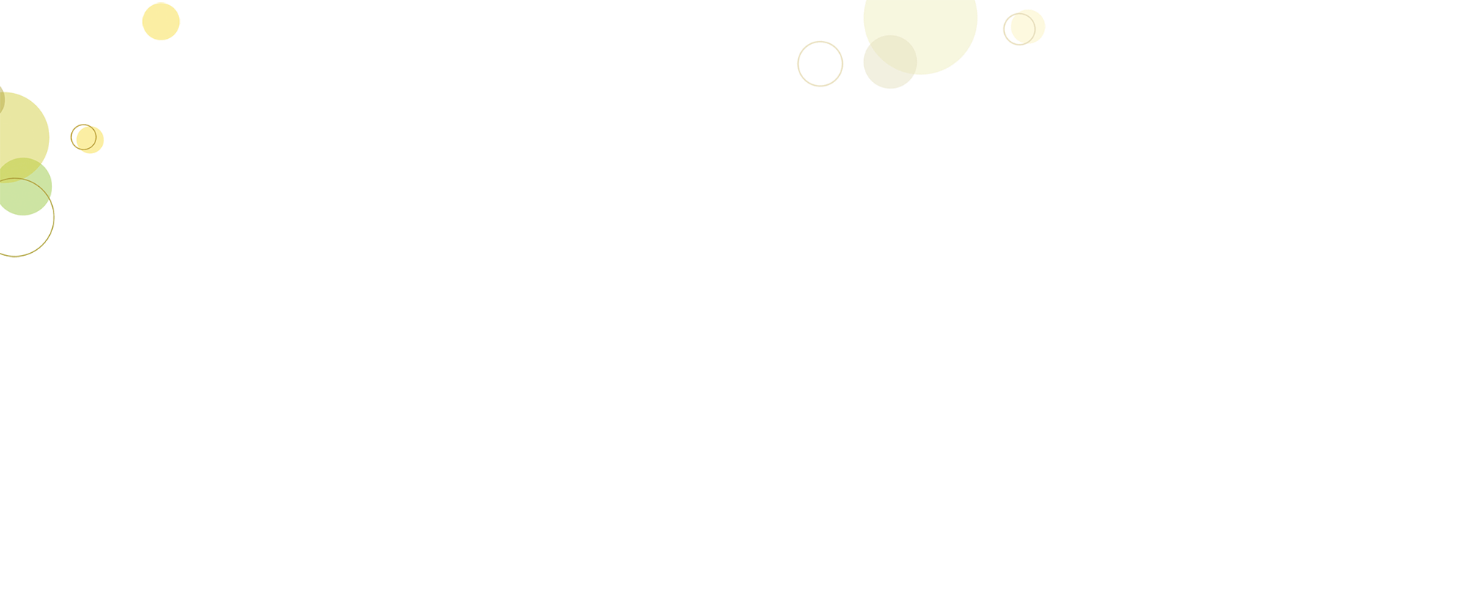 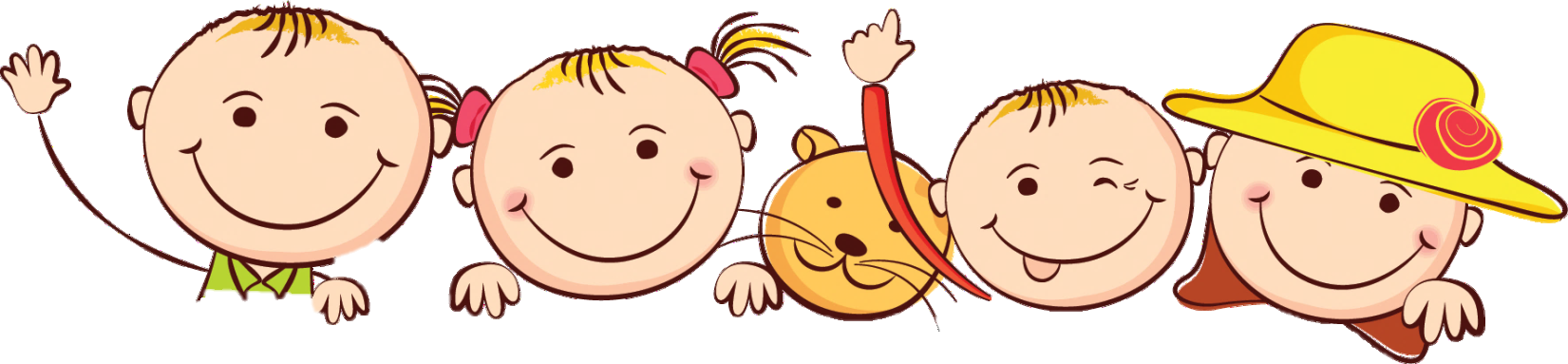 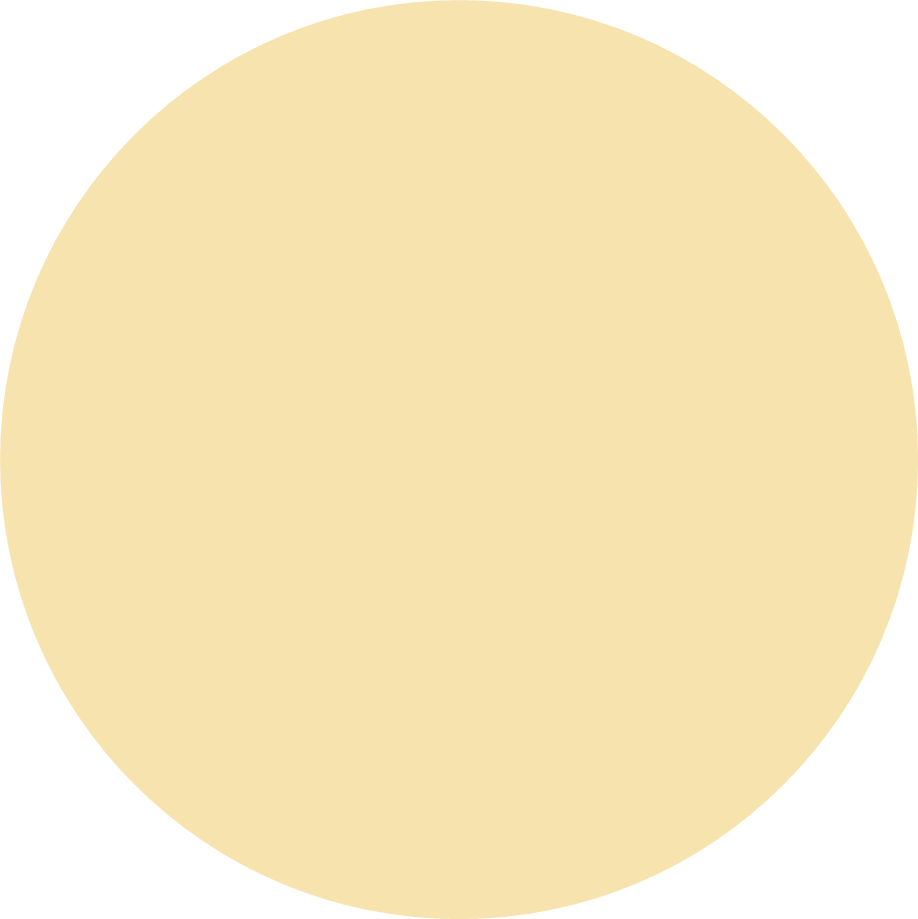 Khởi động
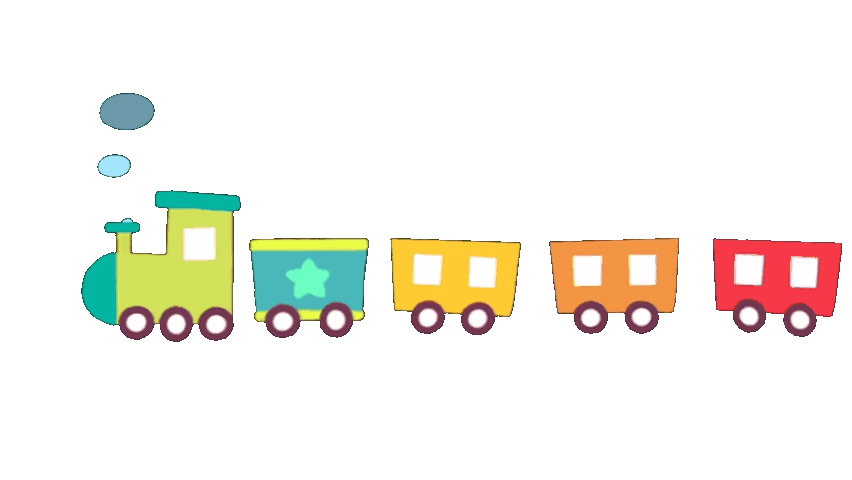 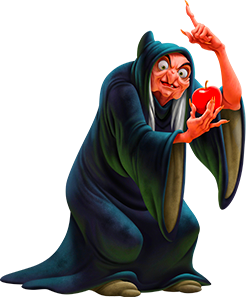 TÁO ĐỘC
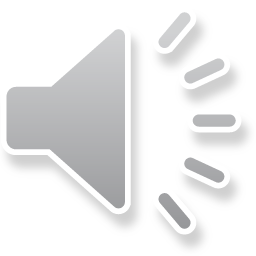 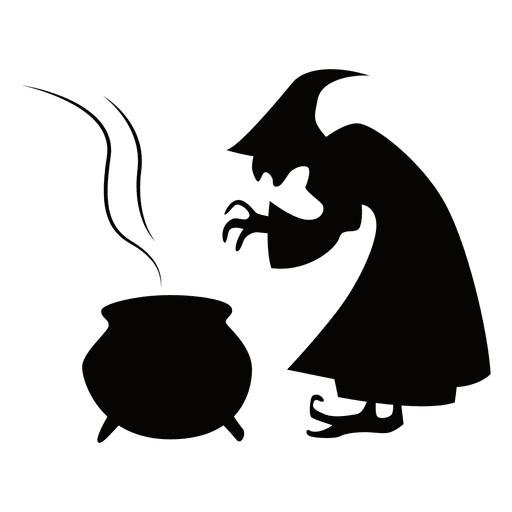 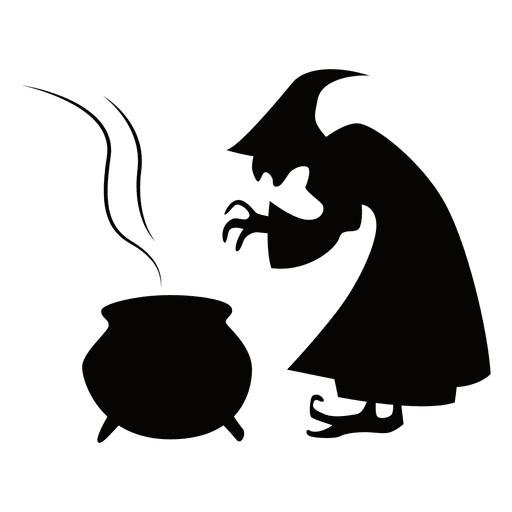 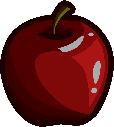 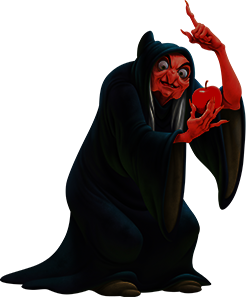 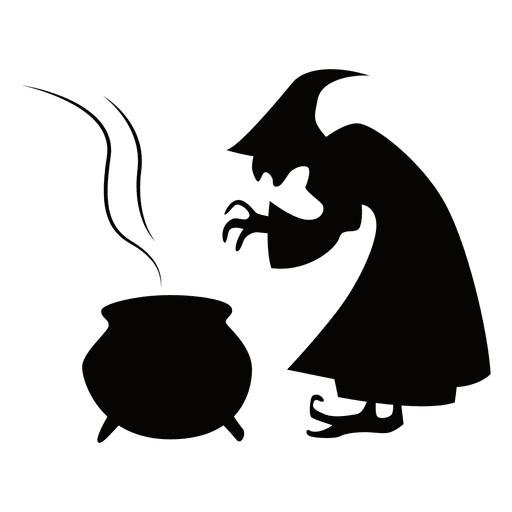 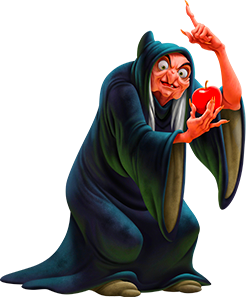 Bạch Tuyết 
Ngươi sẽ phải ăn quả táo độc này của ta
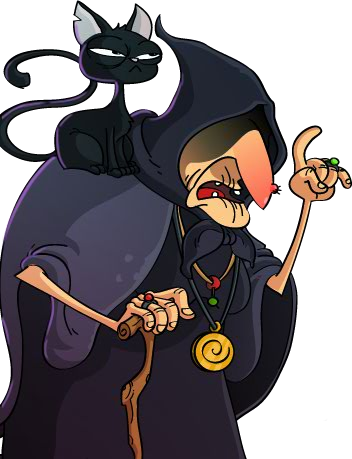 Gọi Bạch Tuyết vào đây cho ta
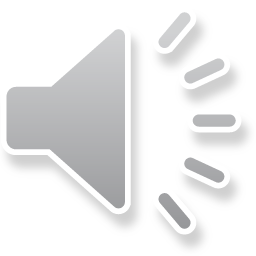 Chỉ có một trái không có độc. Ngươi hãy chọn đi
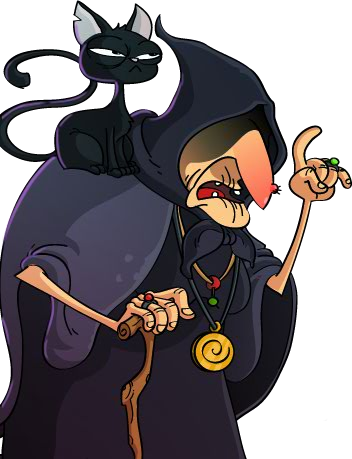 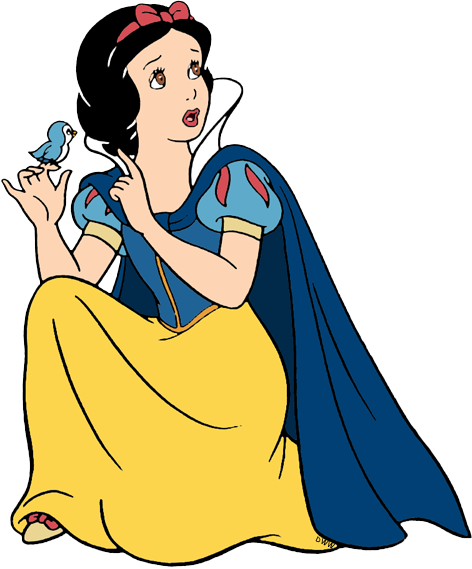 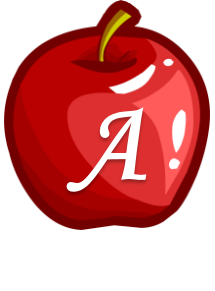 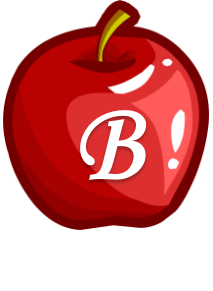 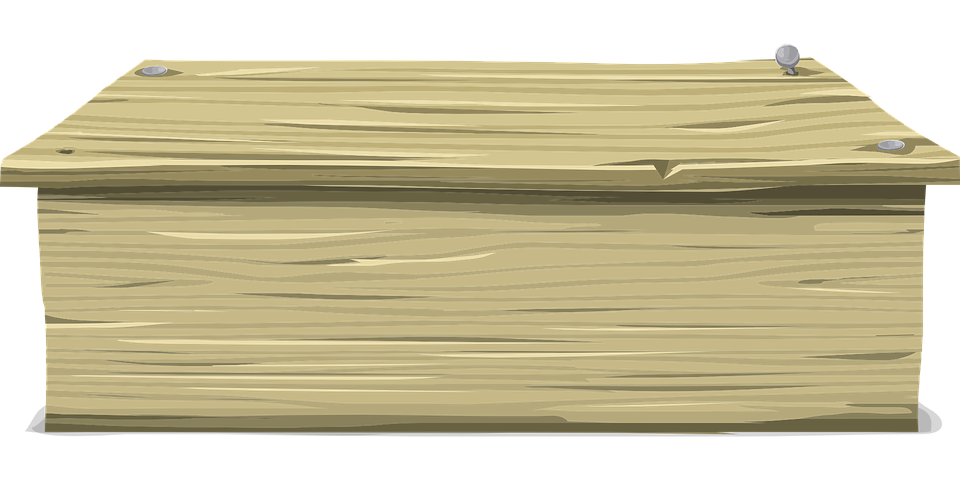 Play
Tiết trước em đã học bài tập đọc nào ?
A. Ngày hôm qua đâu rồi ?
B. Làm việc thật là vui
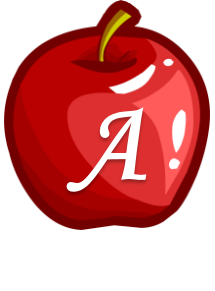 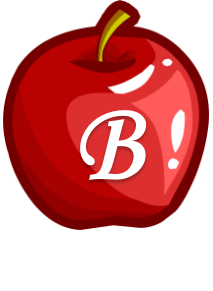 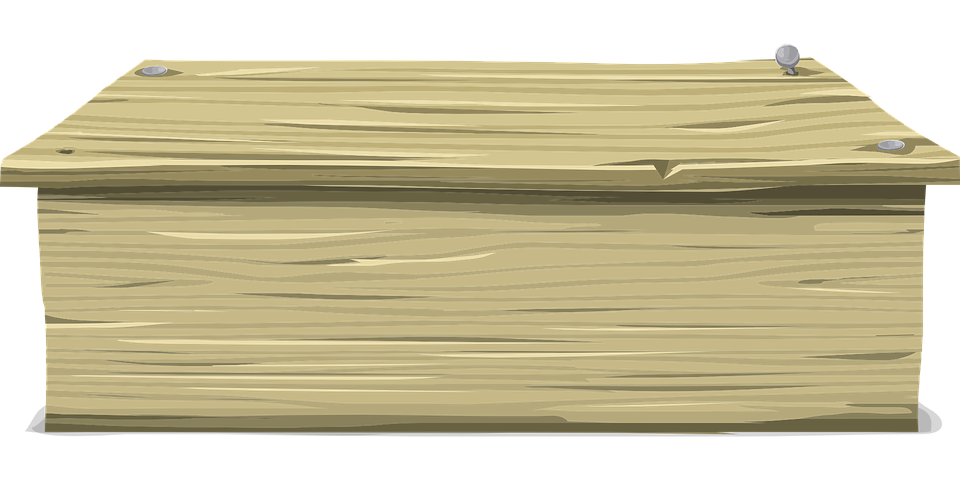 Ngày hôm sau…
ĐIỀN TIẾP CÂU SAU:
Ngày hôm qua ở lại
                                           Trên cành hoa ……..
B. trong vườn
A. tỏa hương
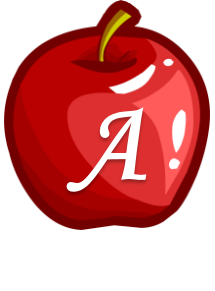 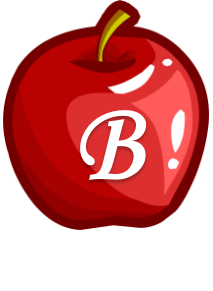 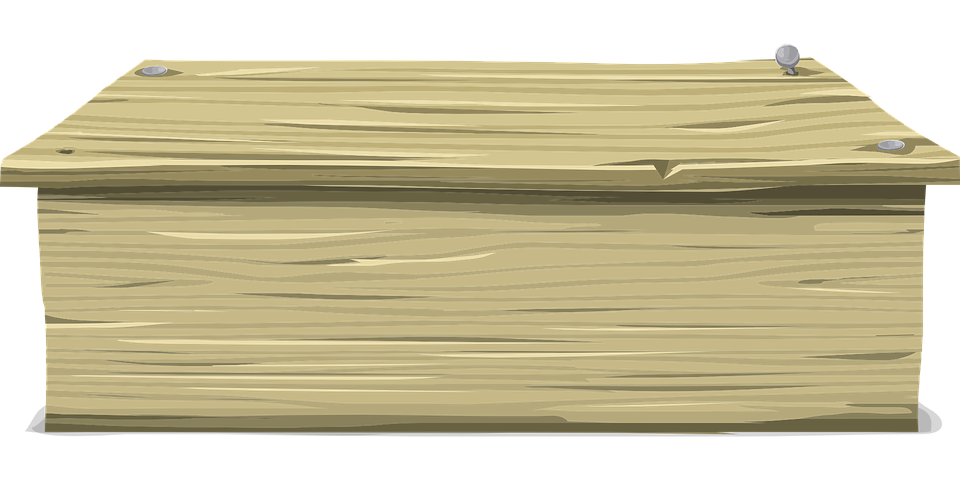 Ngày hôm sau…
Muốn một điều tốt đẹp là nghĩa của từ nào ?
A. Gặt hái
B. Ước mong
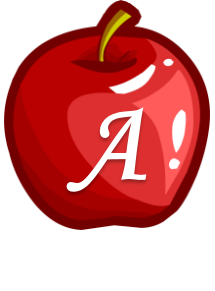 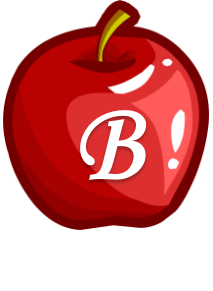 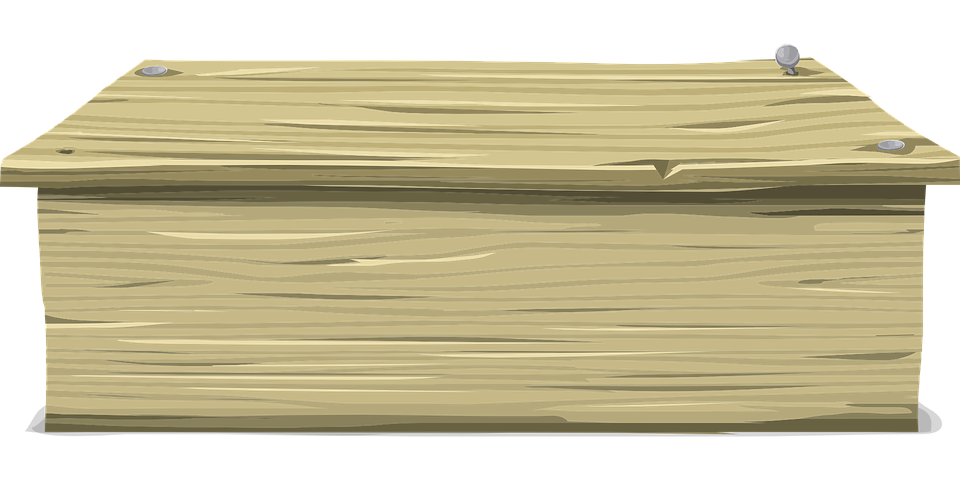 Ngày hôm sau…
Điền từ ngữ chỉ ngày phù hợp vào ô trống:
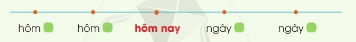 Hôm kia – hôm qua
     Ngày mai – ngày kia
B. Hôm qua – hôm trước
Ngày qua – ngày kia
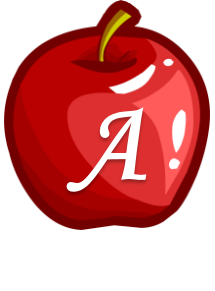 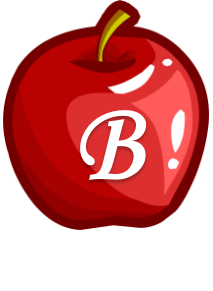 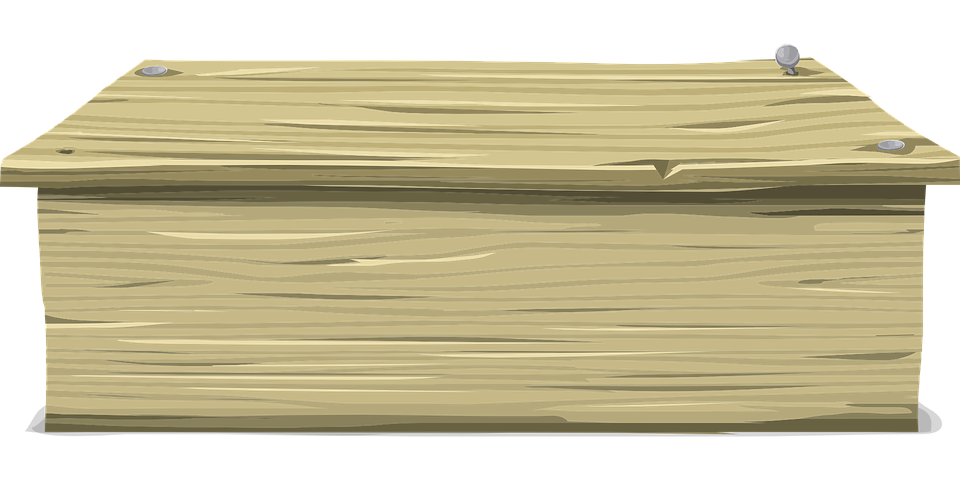 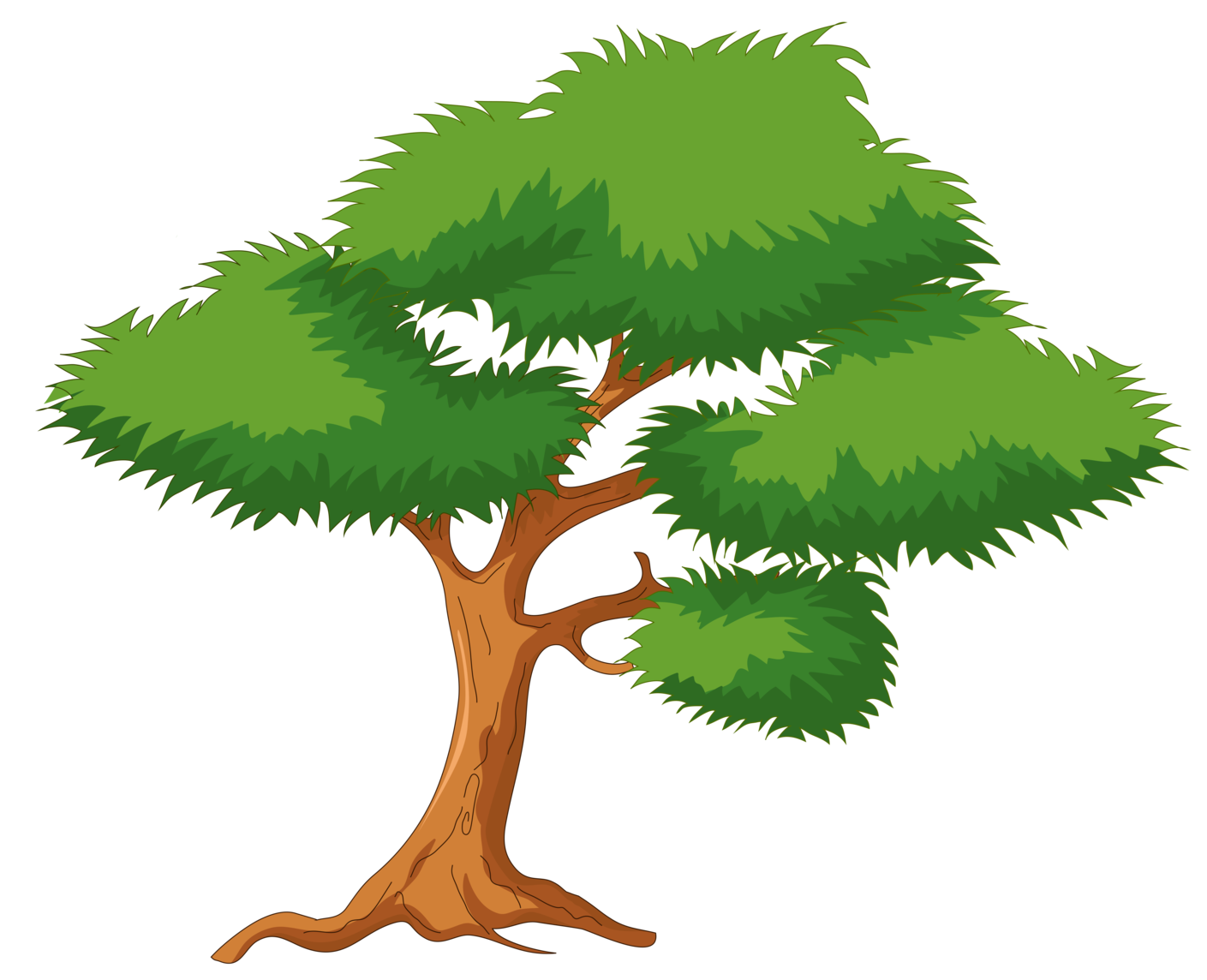 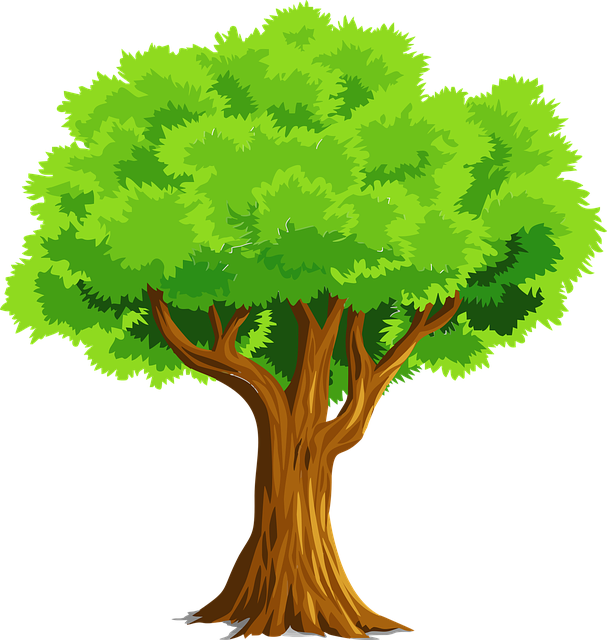 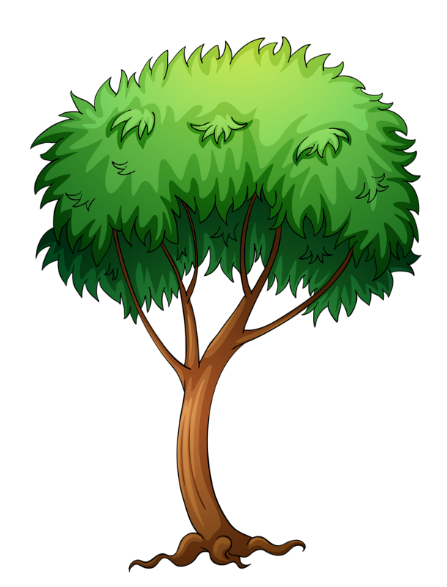 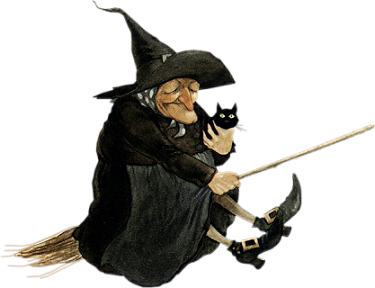 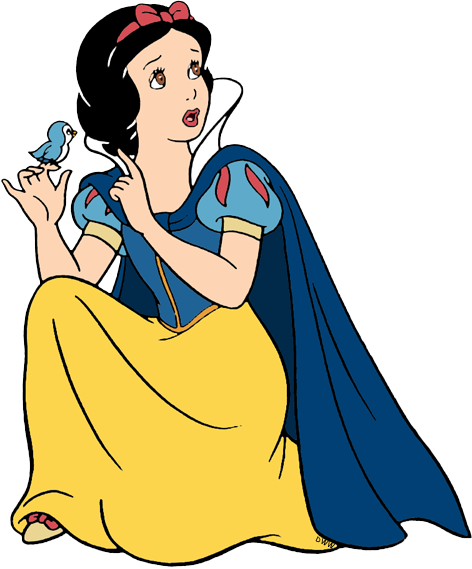 BÀI 8: MỘT NGÀY HOÀI PHÍ
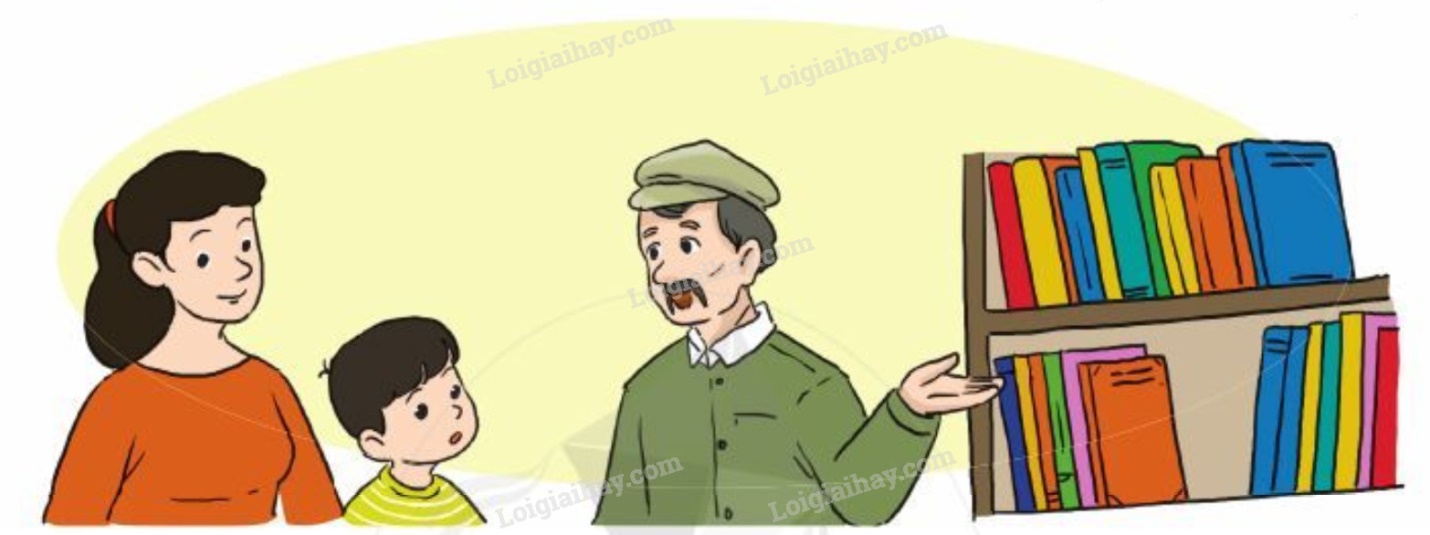 ĐỌC
MỘT NGÀY HOÀI PHÍ
Mẹ đánh thức cậu con trai dậy và dặn:
- Hôm nay, con hãy trồng một cái cây và đọc quyển truyện này nhé!
Mẹ đi rồi, cậu bé lại nằm xuống và thiếp đi. Khi cậu tỉnh dậy, Mặt Trời đã lên cao. Cậu muốn bắt tay vào việc nhưng lại nghĩ: “Mình còn cả một ngày mà.”. Sau một hồi chạy nhảy ngoài vườn, cậu lại ngồi nghỉ, quên hẳn lời mẹ dặn.
       Buổi chiều, mẹ về. Thấy con chưa làm được gì, mẹ bảo:
- Con hãy đi theo mẹ xem hôm nay mọi người làm được những gì.
Mẹ đưa cậu đến bên một đống thóc lớn và nói:
- Buổi sáng, những hạt thóc còn nằm trên bông lúa. Cô lái máy gặt đập đã làm việc suốt ngày để có đống thóc này.
Sau đó, hai mẹ con vào thư viện. Bác thủ thư chỉ lên cái giá lớn đầy sách:
- Đây là những cuốn sách mọi người đã đọc hôm nay.
Cậu bé hiểu mình đã để một ngày trôi qua hoài phí.
1
2
ĐỌC
MỘT NGÀY HOÀI PHÍ
Mẹ đánh thức cậu con trai dậy và dặn:
  - Hôm nay, con hãy trồng một cái cây và đọc quyển truyện này nhé!
     Mẹ đi rồi, cậu bé lại nằm xuống và thiếp đi. Khi cậu tỉnh dậy, Mặt Trời đã lên cao. Cậu muốn bắt tay vào việc nhưng lại nghĩ: “Mình còn cả một ngày mà.”. Sau một hồi chạy nhảy ngoài vườn, cậu lại ngồi nghỉ, quên hẳn lời mẹ dặn.
1
ĐỌC
MỘT NGÀY HOÀI PHÍ
Mẹ đánh thức cậu con trai dậy và dặn:
  - Hôm nay, con hãy trồng một cái cây và đọc quyển truyện này nhé!
     Mẹ đi rồi, cậu bé lại nằm xuống và thiếp đi. Khi cậu tỉnh dậy, Mặt Trời đã lên cao. Cậu muốn bắt tay vào việc nhưng lại nghĩ: “Mình còn cả một ngày mà.”. Sau một hồi chạy nhảy ngoài vườn, cậu lại ngồi nghỉ, quên hẳn lời mẹ dặn.
1
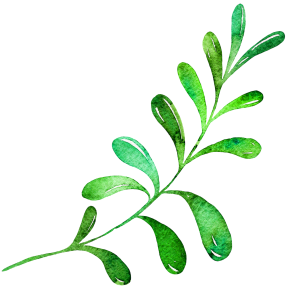 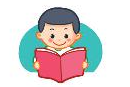 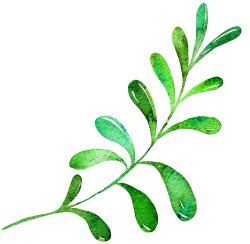 HOÀI PHÍ
Là để mất đi, qua đi một cách vô ích, rất đáng tiếc.
GIẢI NGHĨA TỪ
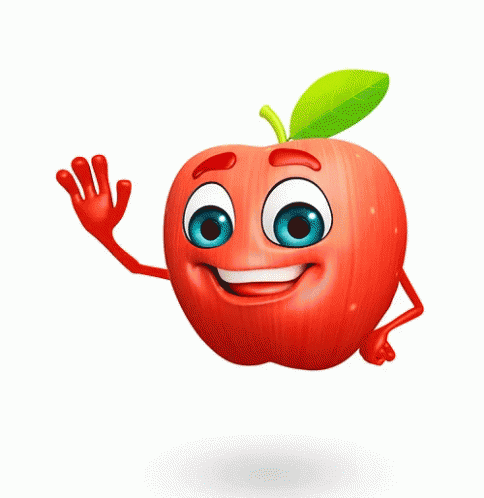 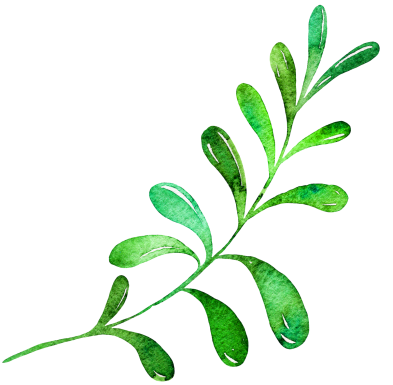 [Speaker Notes: Bài giảng thiết kế bởi: Hương Thảo - tranthao121006@gmail.com]
ĐỌC
MỘT NGÀY HOÀI PHÍ
Mẹ đánh thức cậu con trai dậy và dặn:
  - Hôm nay, con hãy trồng một cái cây và đọc quyển truyện này nhé!
     Mẹ đi rồi, cậu bé lại nằm xuống và thiếp đi. Khi cậu tỉnh dậy, Mặt Trời đã lên cao. Cậu muốn bắt tay vào việc nhưng lại nghĩ: “Mình còn cả một ngày mà.”. Sau một hồi chạy nhảy ngoài vườn, cậu lại ngồi nghỉ, quên hẳn lời mẹ dặn.
1
ĐỌC
MỘT NGÀY HOÀI PHÍ
Buổi chiều, mẹ về. Thấy con chưa làm được gì, mẹ bảo:
- Con hãy đi theo mẹ xem hôm nay mọi người làm được những gì.
Mẹ đưa cậu đến bên một đống thóc lớn và nói:
- Buổi sáng, những hạt thóc còn nằm trên bông lúa. Cô lái máy gặt đập đã làm việc suốt ngày để có đống thóc này.
    Sau đó, hai mẹ con vào thư viện. Bác thủ thư chỉ lên cái giá lớn đầy sách:
- Đây là những cuốn sách mọi người đã đọc hôm nay.
Cậu bé hiểu mình đã để một ngày trôi qua hoài phí.
2
ĐỌC
MỘT NGÀY HOÀI PHÍ
Buổi chiều, mẹ về. Thấy con chưa làm được gì, mẹ bảo:
- Con hãy đi theo mẹ xem hôm nay mọi người làm được những gì.
Mẹ đưa cậu đến bên một đống thóc lớn và nói:
- Buổi sáng, những hạt thóc còn nằm trên bông lúa. Cô lái máy gặt đập đã làm việc suốt ngày để có đống thóc này.
    Sau đó, hai mẹ con vào thư viện. Bác thủ thư chỉ lên cái giá lớn đầy sách:
- Đây là những cuốn sách mọi người đã đọc hôm nay.
Cậu bé hiểu mình đã để một ngày trôi qua hoài phí.
2
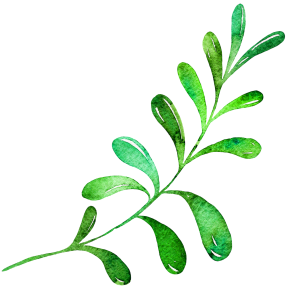 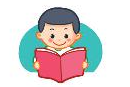 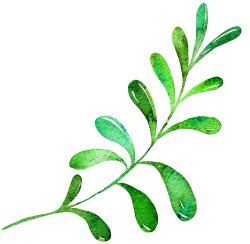 MÁY GẶT ĐẬP
Là máy vừa gặt vừa đập lúa.
GIẢI NGHĨA TỪ
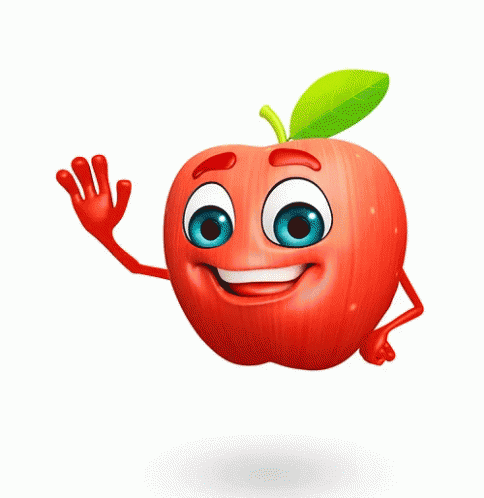 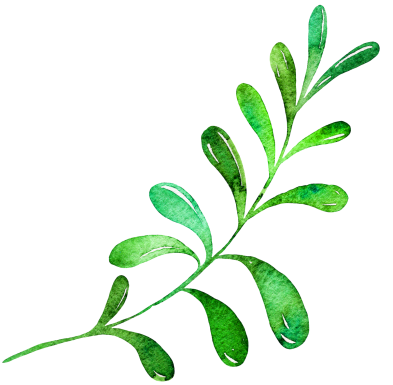 [Speaker Notes: Bài giảng thiết kế bởi: Hương Thảo - tranthao121006@gmail.com]
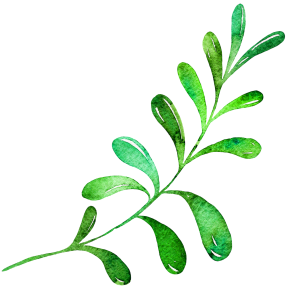 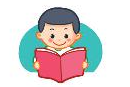 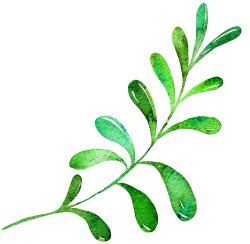 THỦ THƯ
Là người quản lí sách ở thư viện
GIẢI NGHĨA TỪ
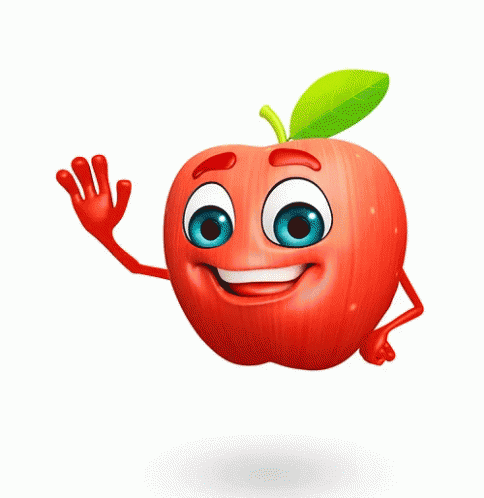 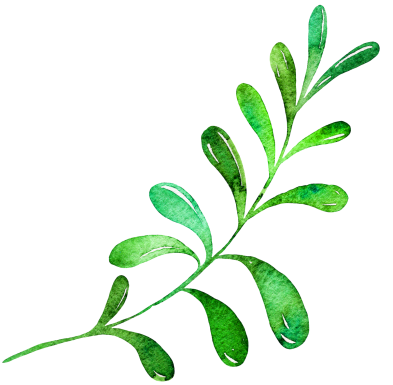 ĐỌC
MỘT NGÀY HOÀI PHÍ
Buổi chiều, mẹ về. Thấy con chưa làm được gì, mẹ bảo:
- Con hãy đi theo mẹ xem hôm nay mọi người làm được những gì.
Mẹ đưa cậu đến bên một đống thóc lớn và nói:
- Buổi sáng, những hạt thóc còn nằm trên bông lúa. Cô lái máy gặt đập đã làm việc suốt ngày để có đống thóc này.
    Sau đó, hai mẹ con vào thư viện. Bác thủ thư chỉ lên cái giá lớn đầy sách:
- Đây là những cuốn sách mọi người đã đọc hôm nay.
Cậu bé hiểu mình đã để một ngày trôi qua hoài phí.
2
ĐỌC
MỘT NGÀY HOÀI PHÍ
Mẹ đánh thức cậu con trai dậy và dặn:
- Hôm nay, con hãy trồng một cái cây và đọc quyển truyện này nhé!
Mẹ đi rồi, cậu bé lại nằm xuống và thiếp đi. Khi cậu tỉnh dậy, Mặt Trời đã lên cao. Cậu muốn bắt tay vào việc nhưng lại nghĩ: “Mình còn cả một ngày mà.”. Sau một hồi chạy nhảy ngoài vườn, cậu lại ngồi nghỉ, quên hẳn lời mẹ dặn.
       Buổi chiều, mẹ về. Thấy con chưa làm được gì, mẹ bảo:
- Con hãy đi theo mẹ xem hôm nay mọi người làm được những gì.
Mẹ đưa cậu đến bên một đống thóc lớn và nói:
- Buổi sáng, những hạt thóc còn nằm trên bông lúa. Cô lái máy gặt đập đã làm việc suốt ngày để có đống thóc này.
Sau đó, hai mẹ con vào thư viện. Bác thủ thư chỉ lên cái giá lớn đầy sách:
- Đây là những cuốn sách mọi người đã đọc hôm nay.
Cậu bé hiểu mình đã để một ngày trôi qua hoài phí.
1
2
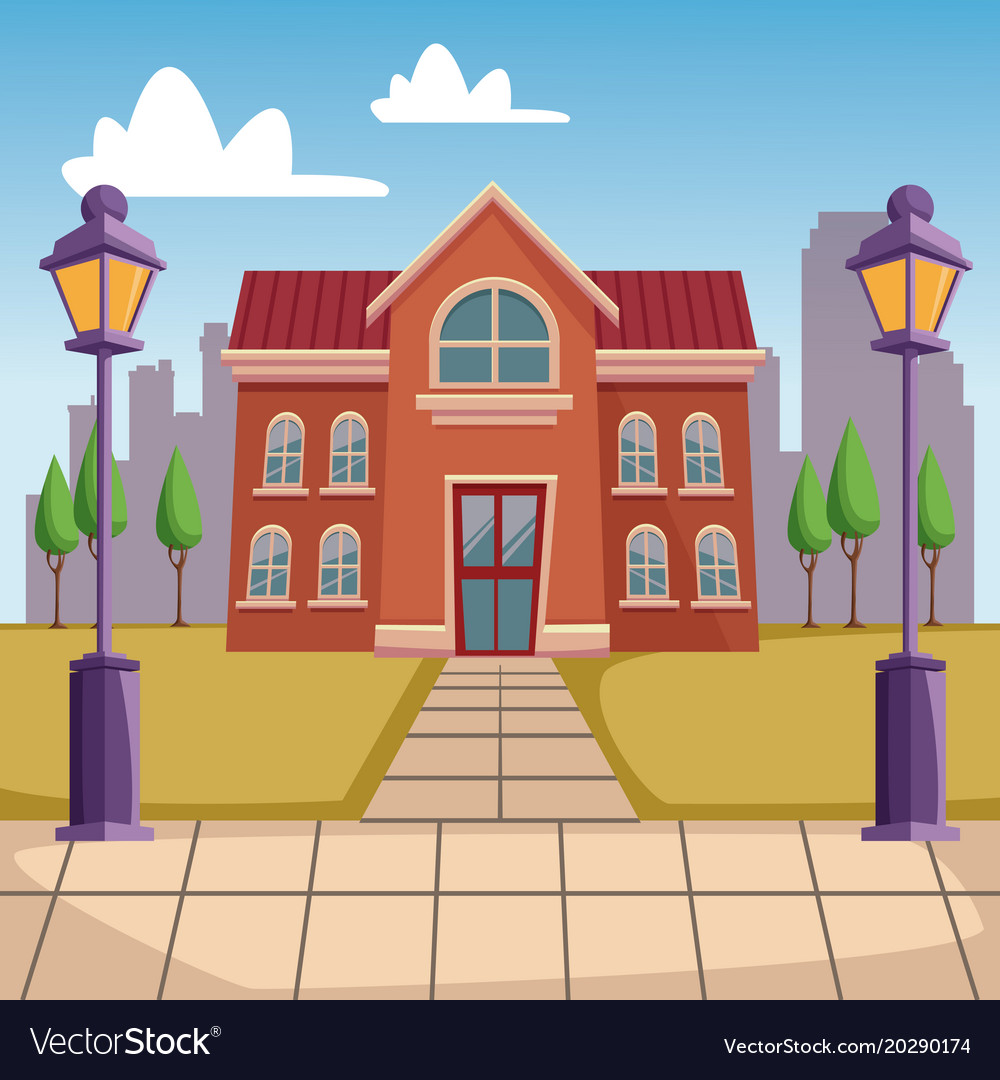 XE BUÝT YÊU THƯƠNG
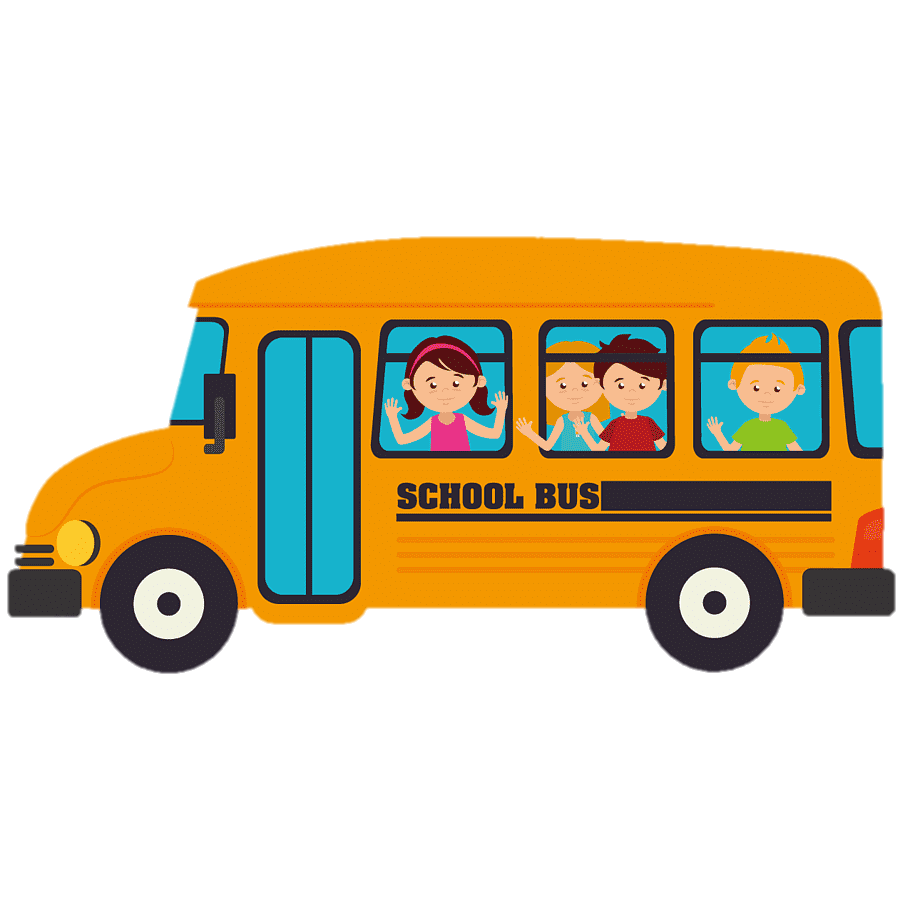 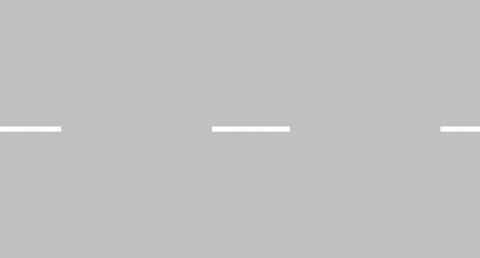 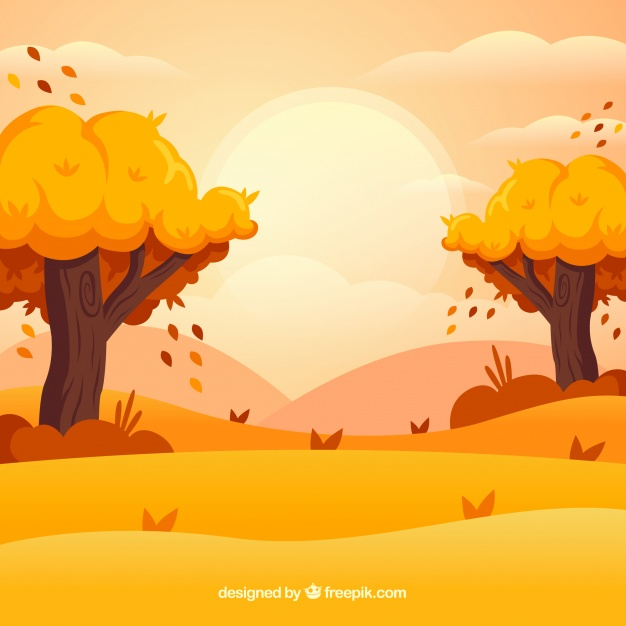 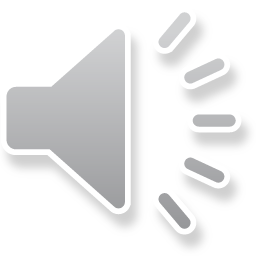 Mẹ dặn cậu bé làm gì?
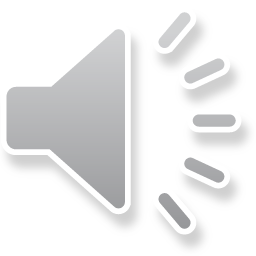 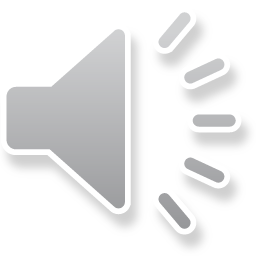 A. Dọn dẹp nhà cửa.
B. Nhổ cỏ trong vườn.
C. Trồng cây và đọc truyện.
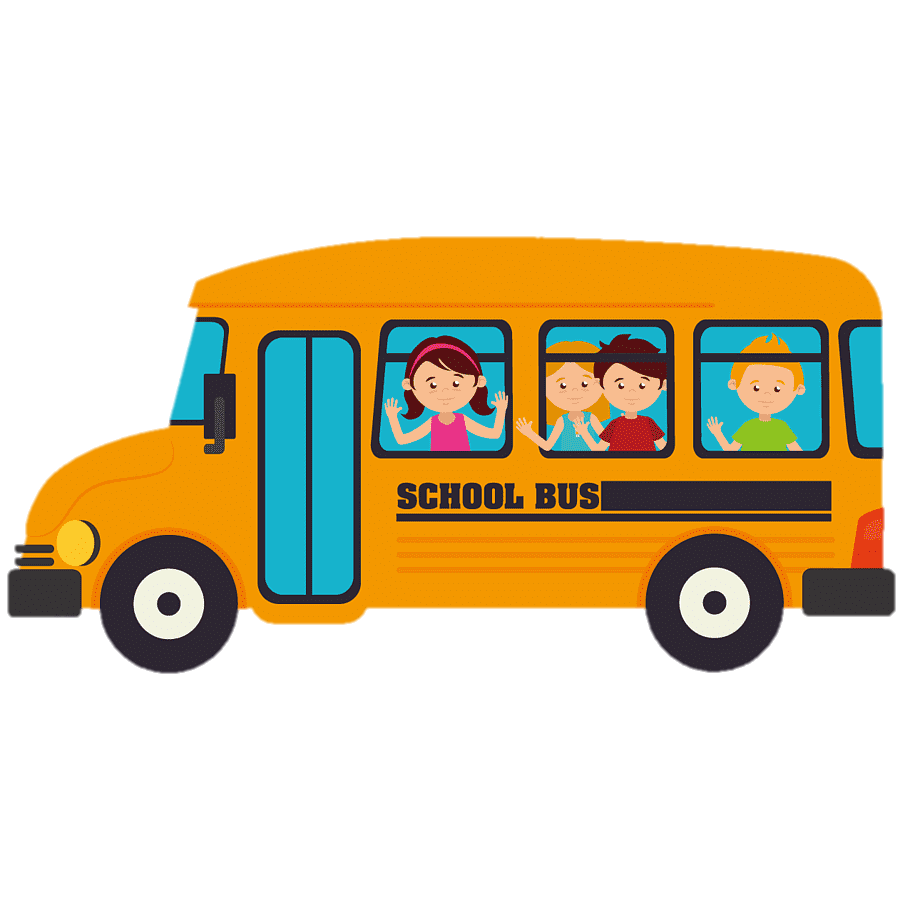 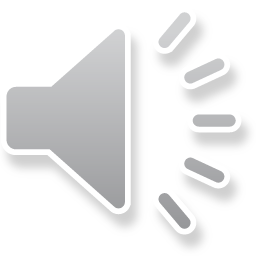 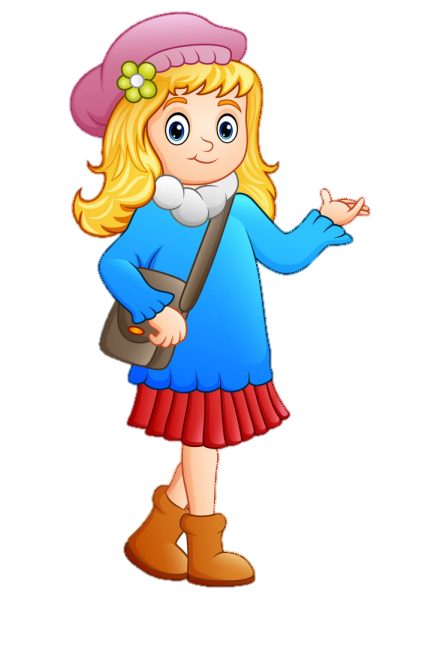 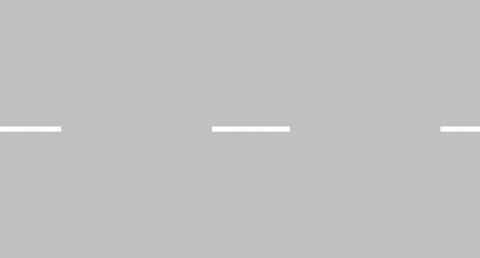 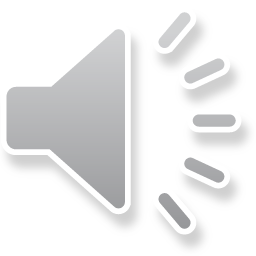 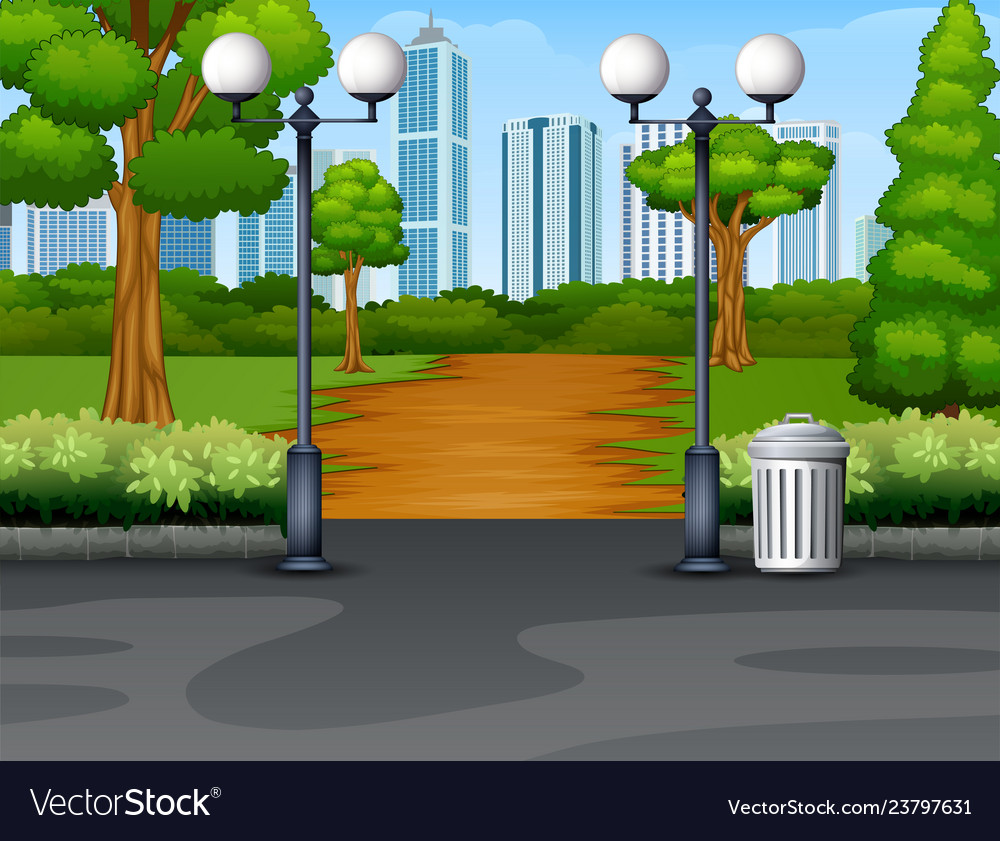 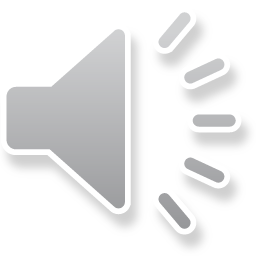 Vì sao cậu bé không làm được việc gì?
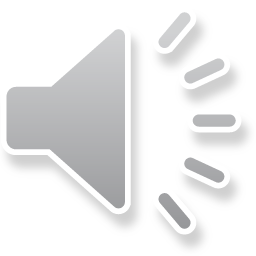 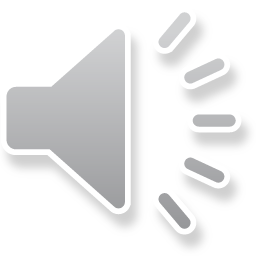 A. Vì cậu bé không thích làm việc.
B. Vì cậu bé nghĩ là có cả một ngày, không cần vội.
C. Vì cậu bé không muốn làm theo lời mẹ.
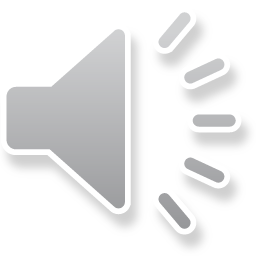 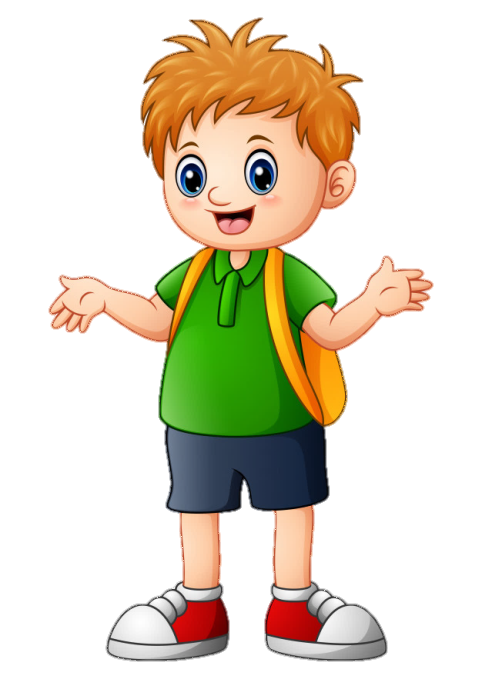 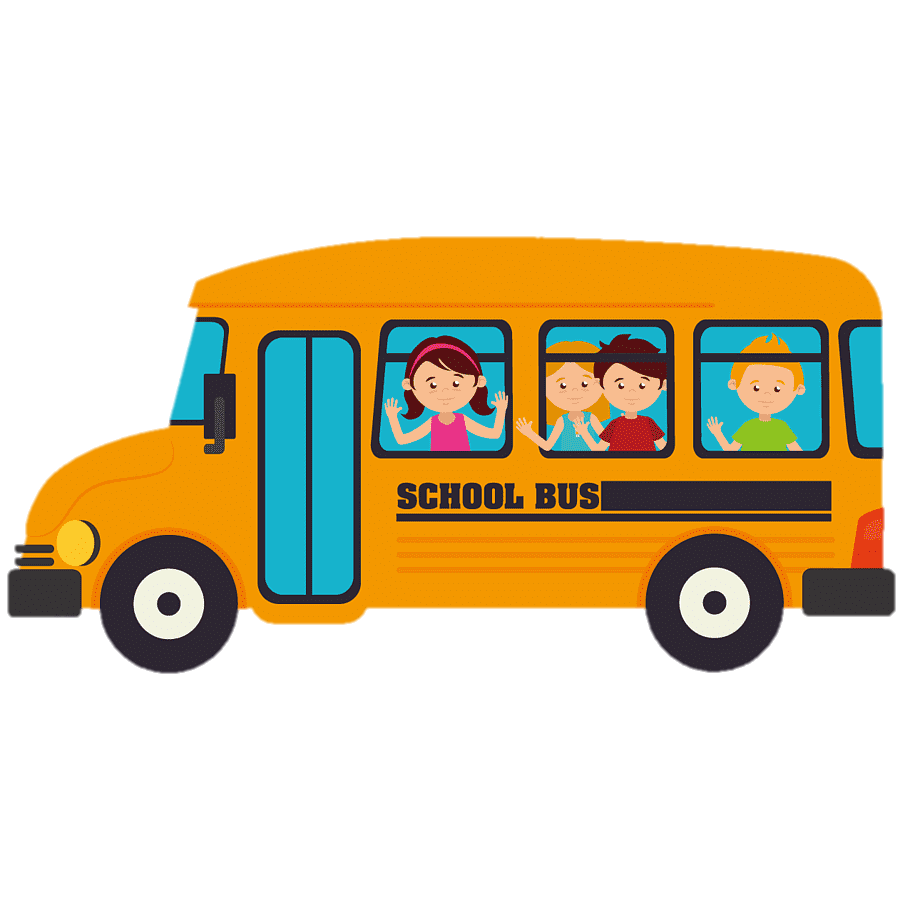 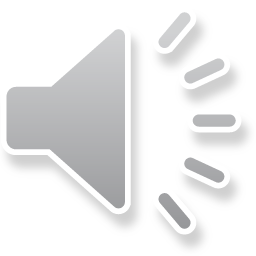 Mẹ đã làm gì để cậu bé thấy hôm đó mọi người đã làm được rất nhiều việc?
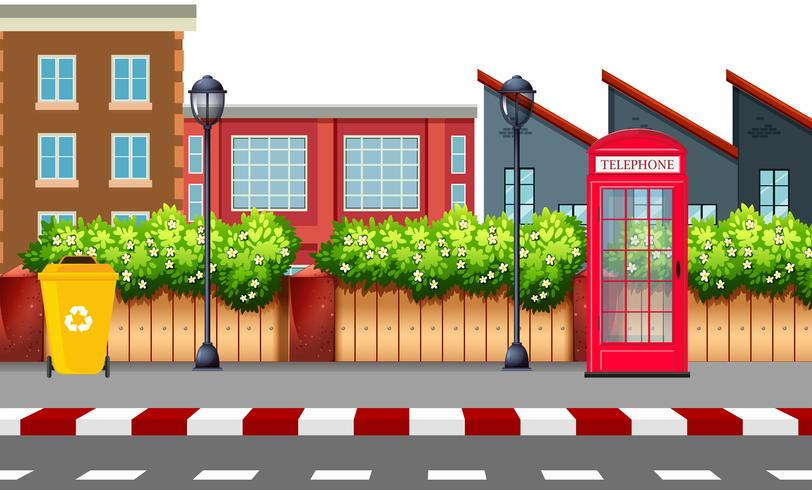 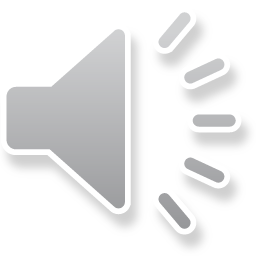 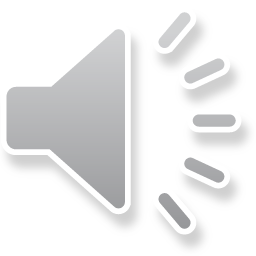 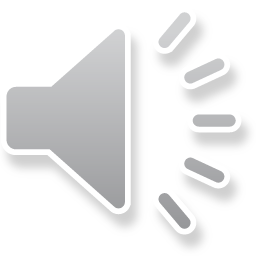 C. Mẹ đưa cậu bé đi quan sát thực tế.
A. Mẹ kể lại cho cậu bé nghe.
B. Mẹ đưa cậu bé ra cánh đồng
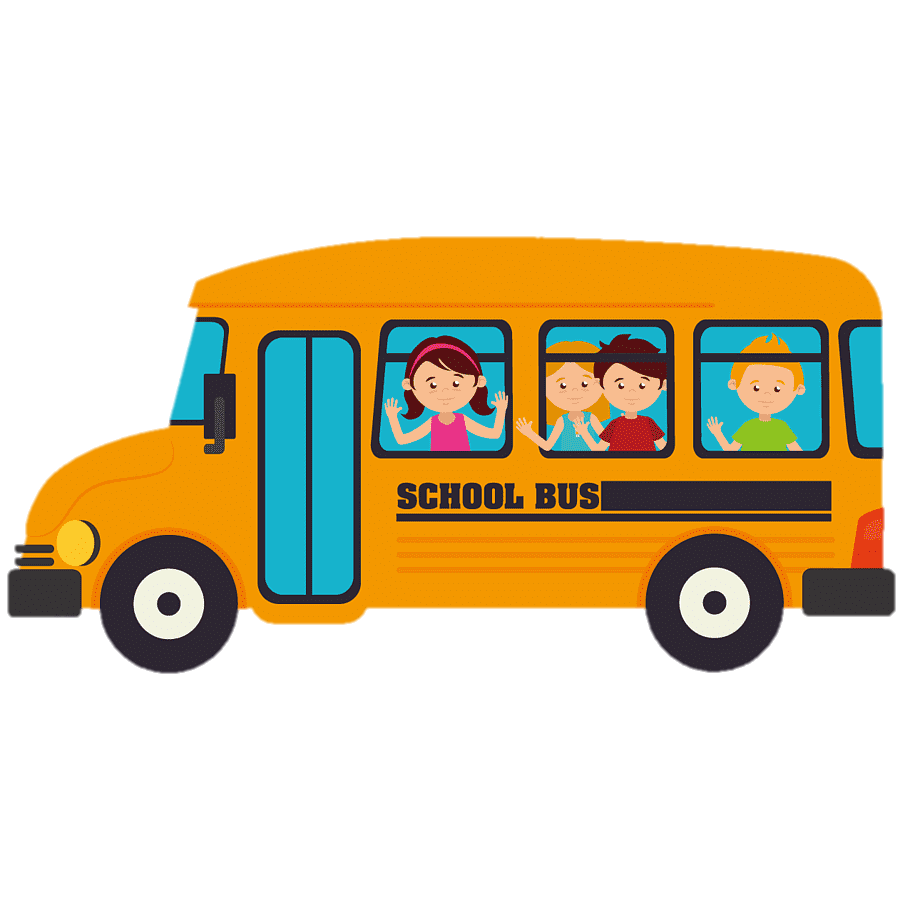 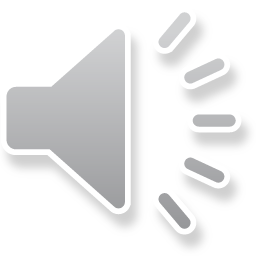 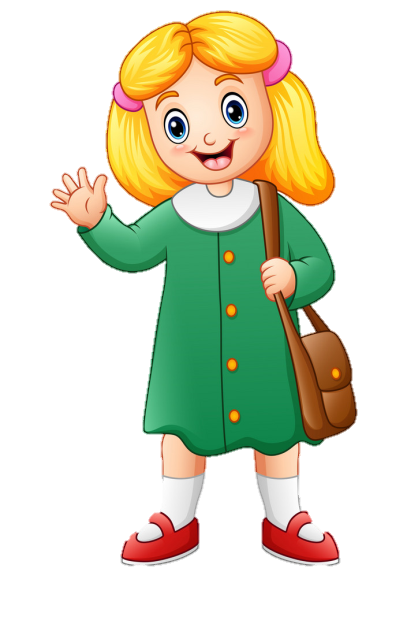 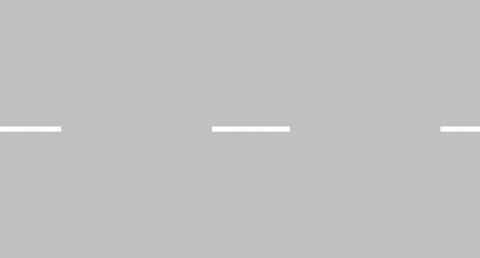 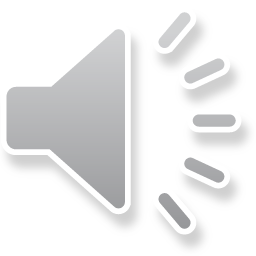 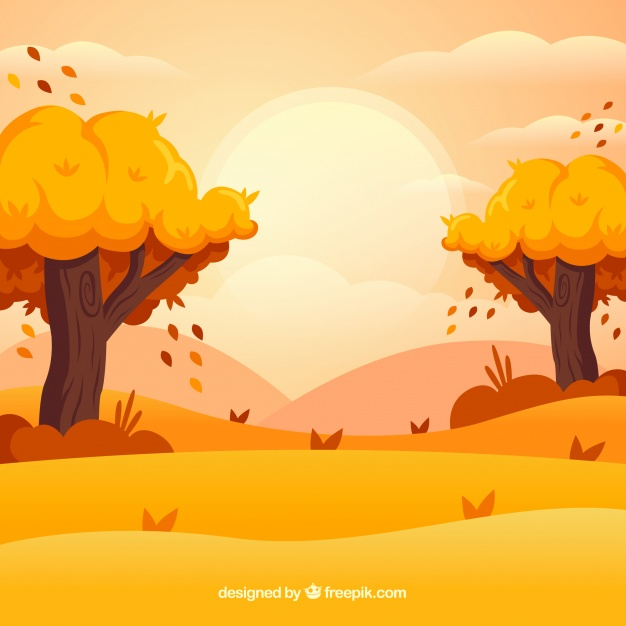 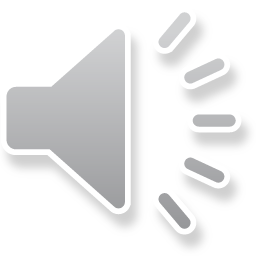 Cuối cùng, cậu bé đã hiểu ra điều gì?
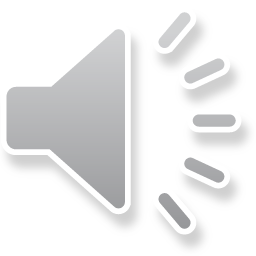 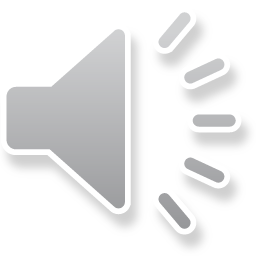 A. Đã để một ngày trôi qua hoài phí.
C. Mọi người làm được rất nhiều việc.
B. Một này thật dài.
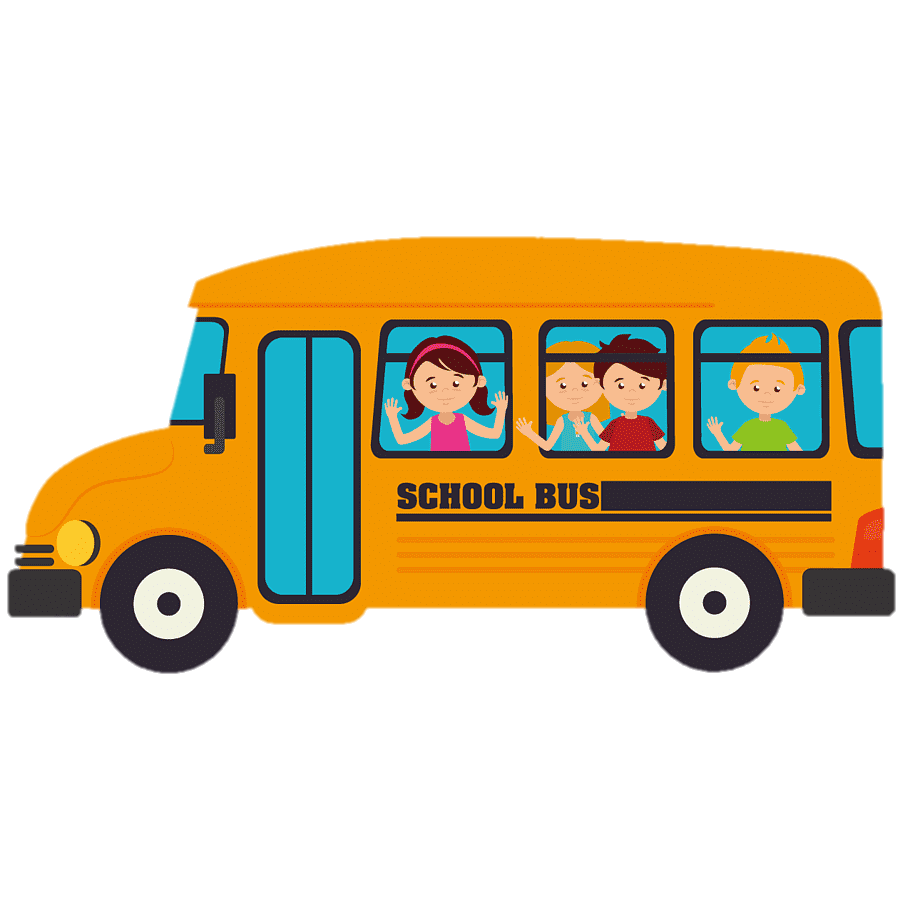 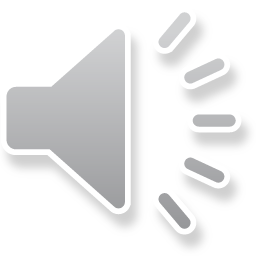 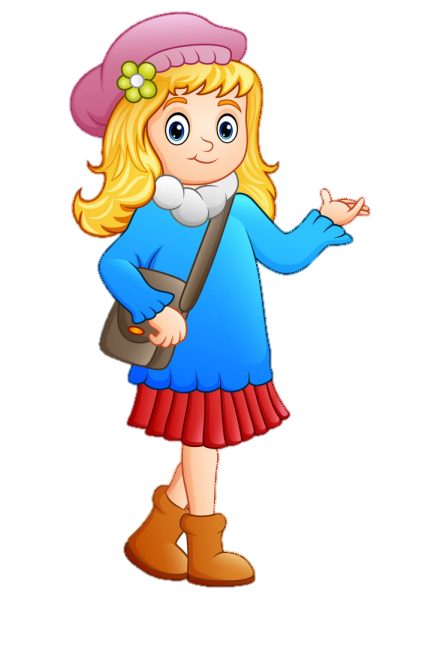 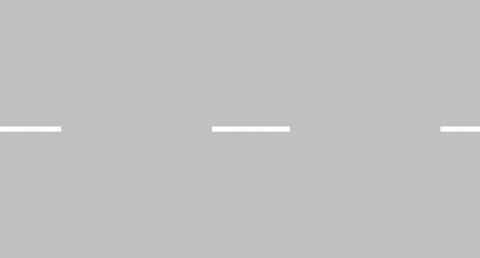 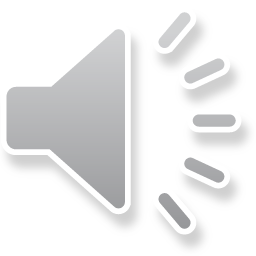 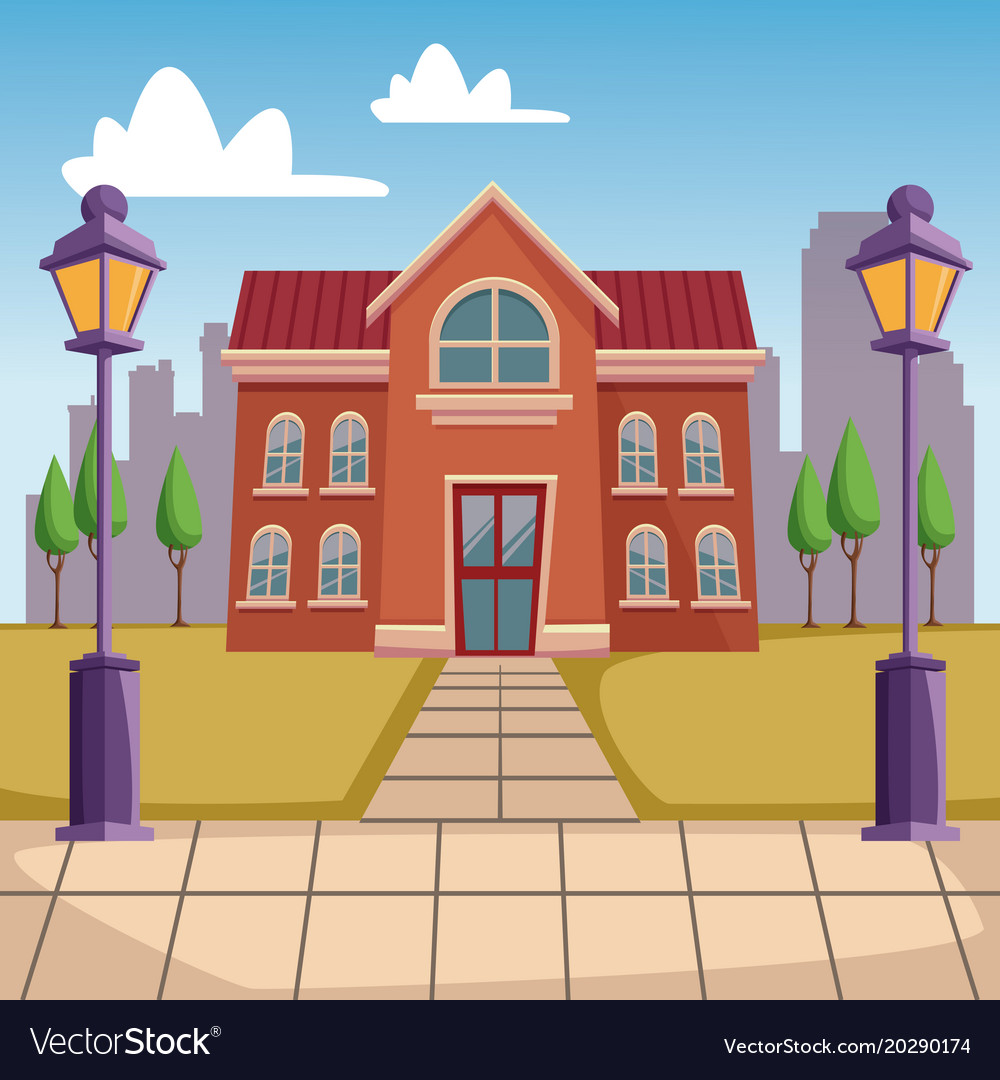 CHÚNG TỚ CẢM ƠN TẤT CẢ CÁC BẠN HỌC SINH NHA !
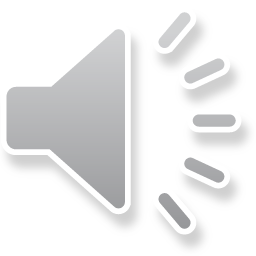 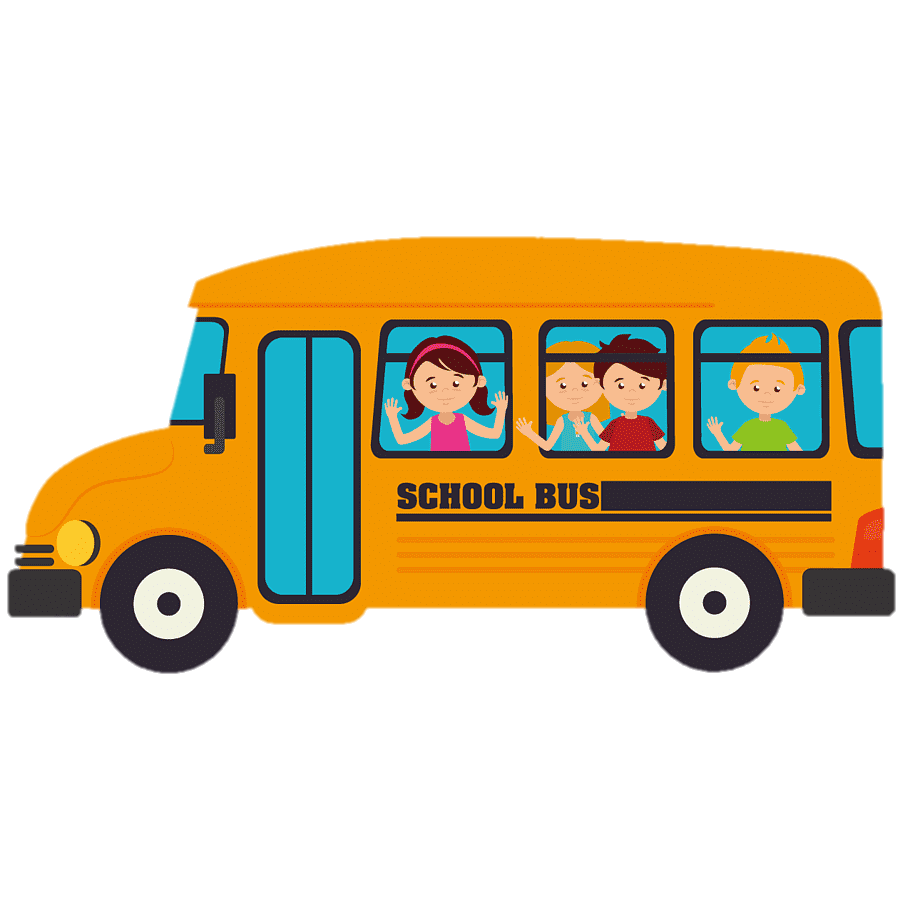 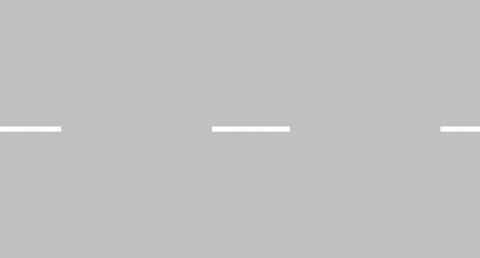 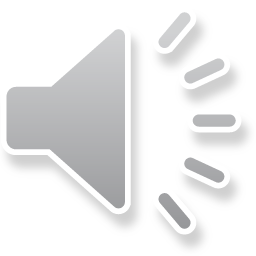 LUYỆN ĐỌC
MỘT NGÀY HOÀI PHÍ
Mẹ đánh thức cậu con trai dậy và dặn:
- Hôm nay, con hãy trồng một cái cây và đọc quyển truyện này nhé!
Mẹ đi rồi, cậu bé lại nằm xuống và thiếp đi. Khi cậu tỉnh dậy, Mặt Trời đã lên cao. Cậu muốn bắt tay vào việc nhưng lại nghĩ: “Mình còn cả một ngày mà.”. Sau một hồi chạy nhảy ngoài vườn, cậu lại ngồi nghỉ, quên hẳn lời mẹ dặn.
       Buổi chiều, mẹ về. Thấy con chưa làm được gì, mẹ bảo:
- Con hãy đi theo mẹ xem hôm nay mọi người làm được những gì.
Mẹ đưa cậu đến bên một đống thóc lớn và nói:
- Buổi sáng, những hạt thóc còn nằm trên bông lúa. Cô lái máy gặt đập đã làm việc suốt ngày để có đống thóc này.
Sau đó, hai mẹ con vào thư viện. Bác thủ thư chỉ lên cái giá lớn đầy sách:
- Đây là những cuốn sách mọi người đã đọc hôm nay.
Cậu bé hiểu mình đã để một ngày trôi qua hoài phí.
1
2
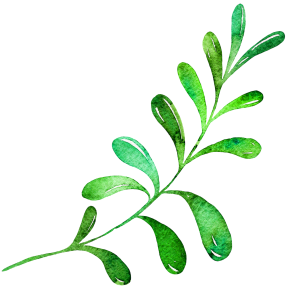 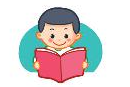 LUYỆN TẬP THEO VĂN BẢN ĐỌC
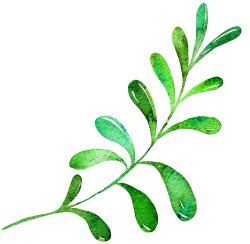 Đặt câu hỏi cho bộ phận câu in đậm: Đây là những cuốn sách mọi người đã đọc.
CÂU HỎI 1
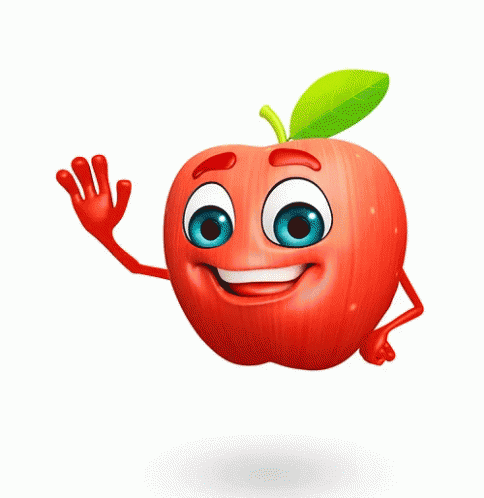 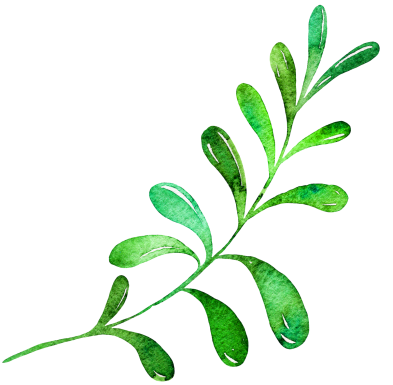 [Speaker Notes: Bài giảng thiết kế bởi: Hương Thảo - tranthao121006@gmail.com]
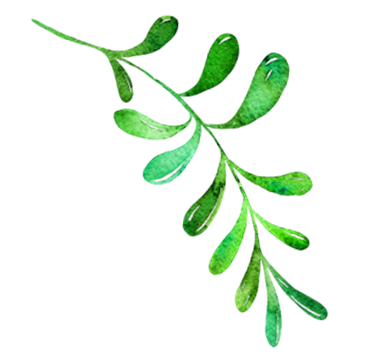 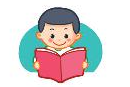 ĐÁP ÁN CÂU HỎI 1
Đây là gì?
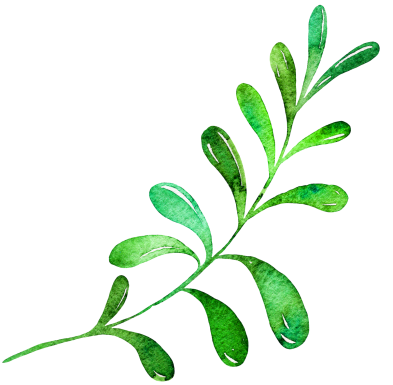 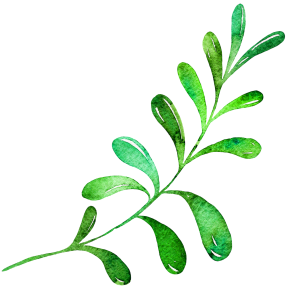 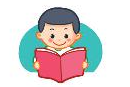 LUYỆN TẬP THEO VĂN BẢN ĐỌC
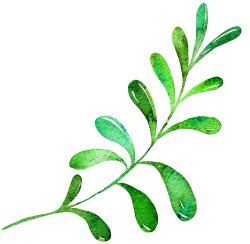 Dựa theo câu mẫu ở bài tập 1, hãy giới thiệu với bạn với bạn về các đồ vật em có trên bàn hoặc trong cặp sách
CÂU HỎI 2
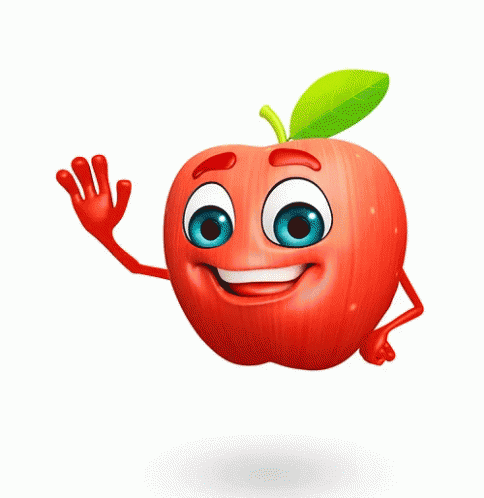 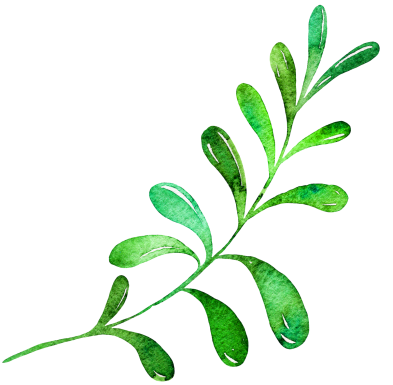 [Speaker Notes: Bài giảng thiết kế bởi: Hương Thảo - tranthao121006@gmail.com]
Củng cố 
bài học
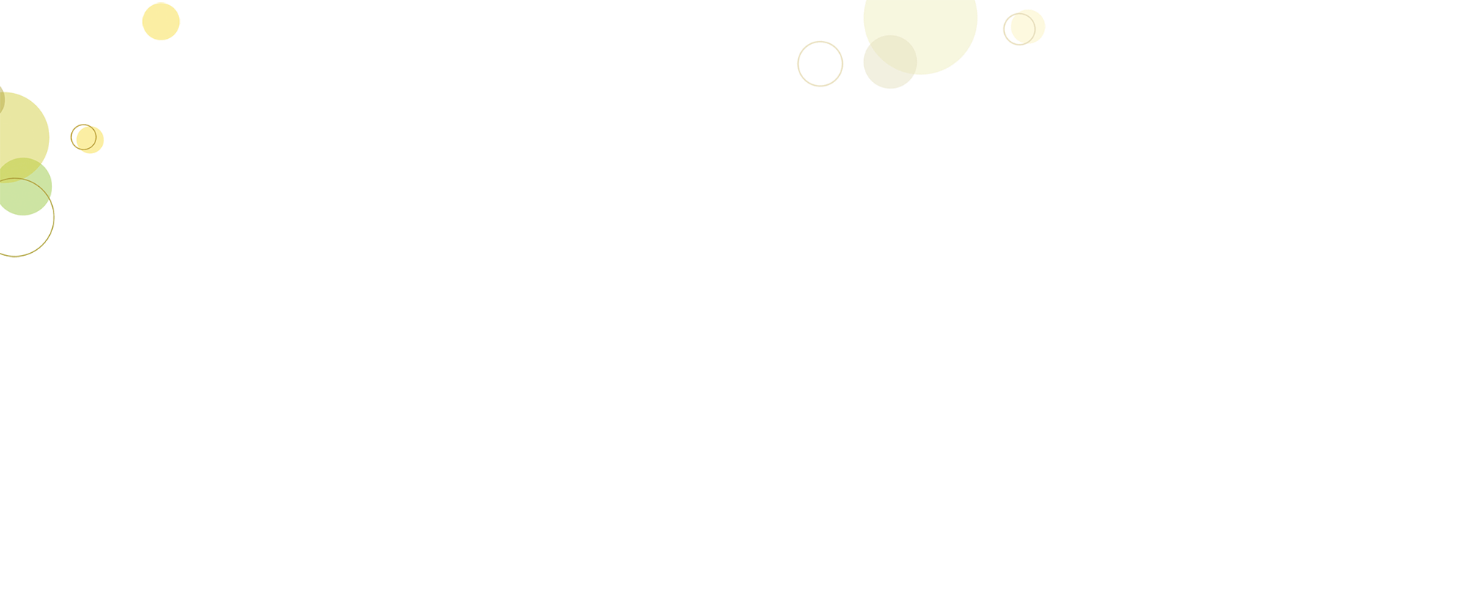 Em hãy nêu cảm nhận của mình sau bài học hôm nay?
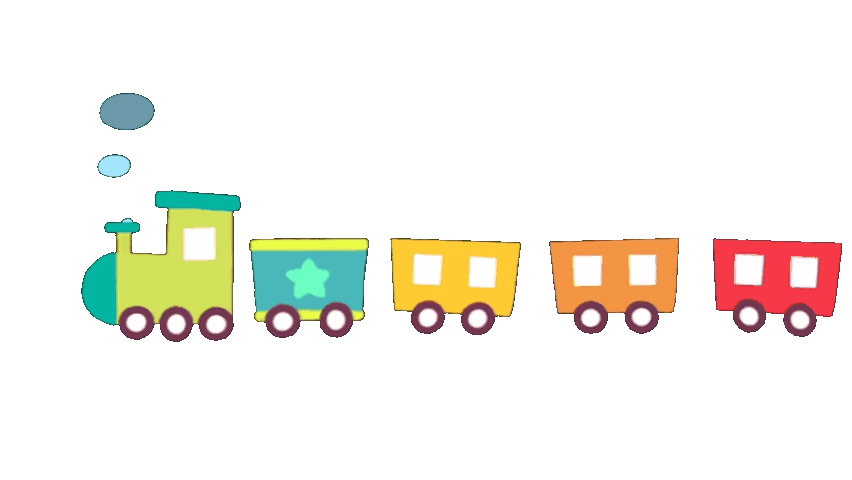 Cảm ơn cô và các bạn đã lắng nghe phần tập giảng của nhóm em !